Self Med Admin Assessment ReviewOPRA Health Care Committee
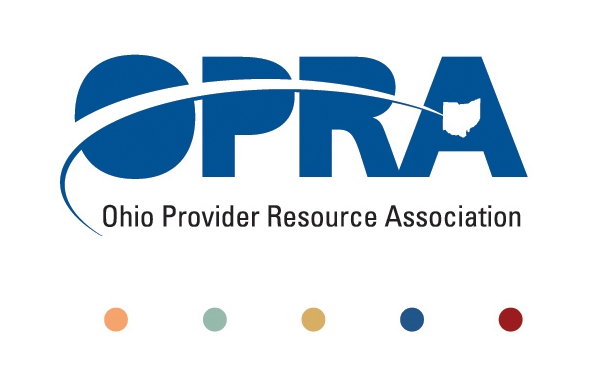 Introductions
Overall formatting changes
Require SAA when medication administration is delegated to an independent provider
Streamline of “where to complete the SAA” section
Reduced number of bullets in the “important consideration” section
Reorganizing of the “using the form” section
Oral and Topical Medication
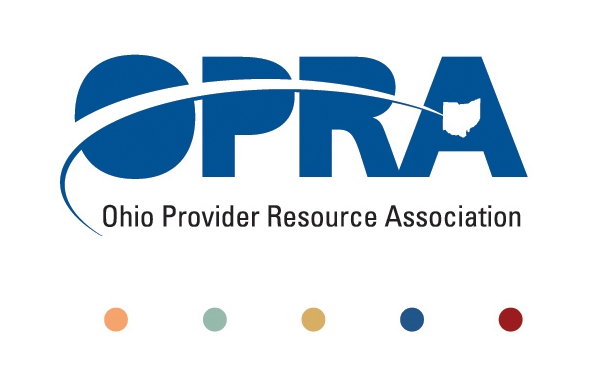 Changes
Original: Contains 8 questions with a broader scope 
Updated: Condensed to 5 questions focusing more on recognizing the correct medication, the amount to take, knowing when a refill is needed, the time to take medication, and the ability to retrieve and consume medication. 
Removes question on the individual knowing a medication’s purpose, recognizing when not feeling well 
Updated combines questions 1 and 7 in the current assessment
Additional considerations: in current document, there is extensive additional considerations for inhaled medications, specific health care tasks, G/J tube medication administration, and dietary modifications. Updated version removes these considerations and puts them in their own document.
Medication via G/J Tube
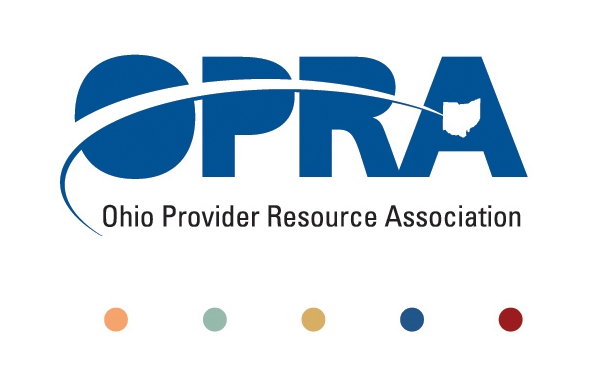 Changes
Original: Contains 13 questions covering a broad scope including recognizing medication, knowing its purpose, knowing how to administer it, recognizing when a refill is needed, recognizing side effects, and maintaining equipment.
Updated: Condensed to 11 questions, with some questions combined or rephrased for clarity. Some steps were streamlined, focusing directly on practical administration skills.
Removed current questions 1, 2, and 7- why medication is given via G/J tube, knows what medication/nutrition is for, recognizes when not feeling well
Specific Question Changes
Question 3: 
Current: 3. Knows how to recognizes the medication/nutritional formula/fluid and knows how to administer the correct medication/product in the correct dosage/amount (i.e., can read, has memorized, will ask for help or will confirm with someone else).
Proposed: Recognizes the correct medication/nutritional formula/fluid by color, size, shape, or packaging; will not take incorrect medication/nutritional formula/fluid. (This includes any means that the individual uses to identify the correct medication/nutritional formula/fluid i.e., reads the label, has memorized, will ask for help, will confirm with someone else, use of pharmacy material/picture/description, knows who to tell if there is a problem with medication).
Specific Question Changes
Current: Knows when a refill is needed so medication/nutritional formula never runs out (i.e., 4‐7 days of medication/nutritional formula left). Will get refill; knows who to tell to get refill when needed; will seek assistance if needed for refill or if medication/nutritional formula is not available.
Proposed: Recognizes when a refill is needed so that medication/nutritional formula never runs out (i.e., and will get refill, will ask for refill or medication/nutritional formula delivery system provides for automatic refills; will seek assistance if medication/nutritional formula is not available).
Specific Question Changes
Current: Knows when to take medications/nutritional formula/fluid and has demonstrated the ability to initiate at the right time every day by using a clock or routine (i.e., after waking, before bed, before meal/tube feeding).
Proposed: Recognizes the time the medication/nutritional formula/fluid is to be administered and administers the medication/nutritional formula/fluid at the correct time. (The individual recognizes the time by means such as associating medication with an activity such as waking, before tube feeding, before bed, etc., or by use of technology.)
Using a Glucometer
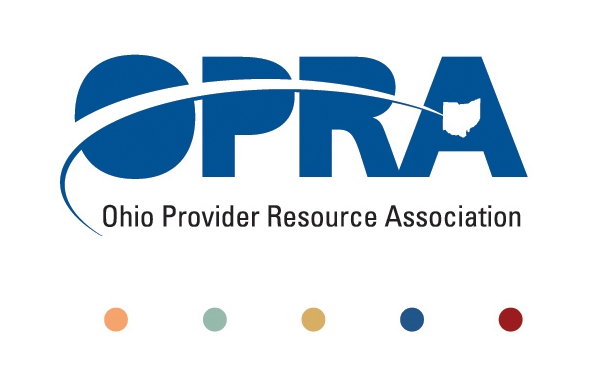 Changes
Original: Contains 10 questions covering a broad scope including recognizing if the glucometer is working, checking codes, proper procedure for fingerstick, handling test results, and maintenance of supplies and equipment.
Updated: Condensed to 9 questions, with some questions combined or rephrased for clarity. The focus is more on the practical steps of using a glucometer.
Questions are reorganized
Specific Question Changes
Removes current question 4- 
Knows how to correctly place blood sample on test strip and successfully complete the glucometer check
Leaves current question 9 but is renumbered
Able to use lancet/lancet pen correctly, place blood sample on test strip and complete the glucometer check.
Performing Health-Related Activities (HRA)
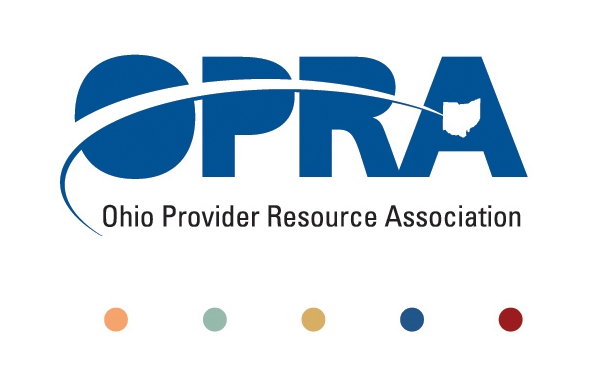 Changes
Original: Contains 8 questions covering a broad scope including recognizing if the equipment is working, knowing what to do with test results, knowing when to perform the task, and maintaining equipment.
Updated: Condensed to 6 questions, with some questions combined or rephrased for clarity. The focus is more on the practical steps of performing health-related tasks.
Removes current question 1 on why task is ordered
Combined current questions3 and 4 into one question (recognize when equipment is not working and knows who to ask for help)
Specific Question Changes
Current Question 2: Knows how to use the equipment for the task(s) (i.e., blood pressure cuff, pulse oximeter, etc.).
Proposed Question 1: Knows how to use the equipment and how to complete the task(s) (i.e., blood pressure cuff, pulse oximeter, etc.).
Specific Question Change
Current Question 6- Knows when to complete health care task(s) and has demonstrated the ability to initiate at the right time/day by using a clock, routine, symptom (i.e., first day of work week, before church, before meals, before bedtime, shortness of breath, distress).
Proposed- Recognizes the time to complete health care task(s) and has demonstrated the ability to initiate at the right time/day by using a clock, routine, symptom (i.e., first day of work week, before meals, before bedtime, shortness of breath, distress, or by use of technology).
Inhaled Medications
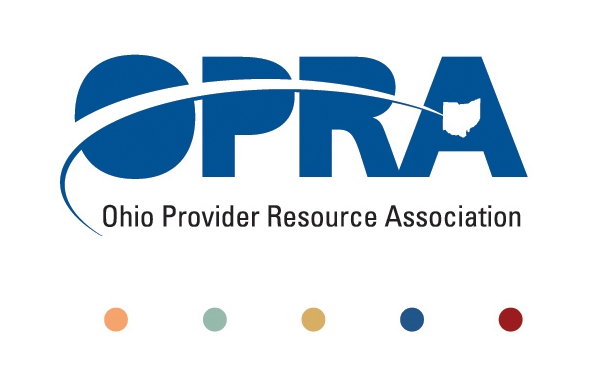 Changes
Original: Contains 11 questions covering a broad scope including recognizing if the medication is working, knowing what to do with test results, knowing when to perform the task, and maintaining equipment.
Updated: Condensed to 8 questions, with some questions combined or rephrased for clarity. The focus is more on the practical steps of inhaled medication administration.
Removes current question 2 and 5- knows what medication is for and recognizes when not feeling well
Removes current question 7- Knows who to ask/tell when there is a problem with medication (i.e., canister doesn’t look right, runs out of medication). Will not take medication and will notify that person immediately.
Specific Question Changes
Current Question 1: Recognizes medication by color, size, packaging and/or by reading the label. (i.e., can read label, has memorized, will ask for help or will confirm with someone else).
Proposed Question 1: Recognizes the correct medication by color, size, shape, or packaging; will not take incorrect medication. 
(This includes any means that the individual uses to identify the correct medication i.e., reads the label, has memorized, will ask for help, will confirm with someone else, use of pharmacy material/picture/description, knows who to tell if there is a problem with medication).
Specific Question Changes
Current Question 6- Knows when a refill is needed so medication never runs out (i.e., 4‐7 days of medication left). Will get refill; knows who to tell to get refill when needed; will seek assistance if needed for refill or if medication is not available.
Proposed Question 4- Recognizes when medication refill is needed and will get refill, will ask for refill or medication delivery system provides for automatic refills.
Specific Question Changes
Current Question 8: Knows when to take medication (i.e., by time, by feeling) and has demonstrated ability to initiate at the right time/day by using a clock, routine or symptoms (i.e., before breakfast, wheezing, shortness of breath).
Proposed Question 5: Recognizes the time the medication is to be taken and takes the medication at the correct time. (The individual recognizes the time by symptoms/wheezing/shortness of breath, or associating medication with an activity such as waking, breakfast, before bed, etc., or by use of technology.)
Oxygen Administration
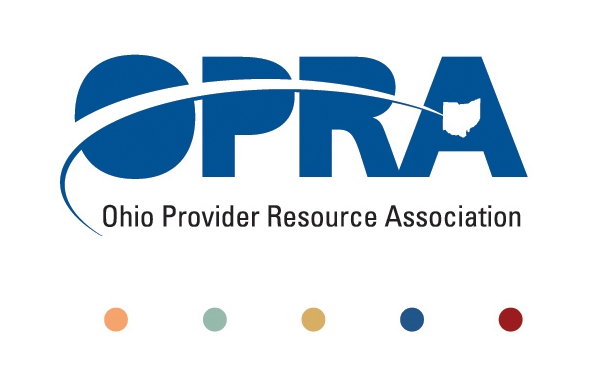 Changes
Original assessment included 12 questions, proposed assessment includes 10 questions
Similar streamlining and focus on the actual tasks needed to be completed to be able to self-administer oxygen
Remove questions 1 and 6– why oxygen is ordered and recognizes when not feeling well
Specific Question Changes
Current Question 9- Able to connect oxygen mask/nasal cannula to oxygen source.
Proposed Question 7- Able to connect/disconnect oxygen regulator to cylinder (if applicable), oxygen mask/nasal cannula to oxygen source.
Specific Question Change
Current Question 10- Able to connect/disconnect oxygen regulator to cylinder (if applicable), turn on the oxygen delivery device and adjust to correct flow rate.
Italics were added to proposed question 7 (see previous slide)
Proposed Question 8- Able to turn on oxygen delivery device and adjust to the correct flow rate.
Insulin/Metabolic Glycemic Disorder Medications
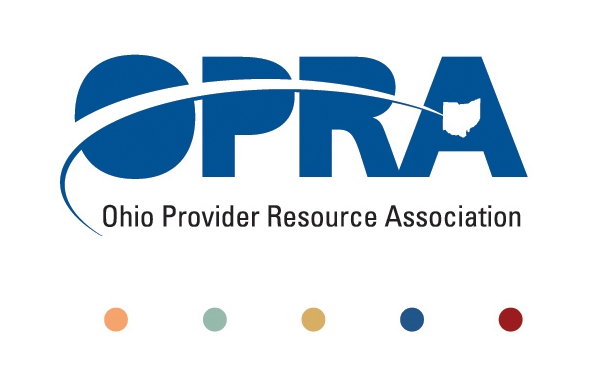 Changes
Original: Contains 15 questions covering a broad scope including recognizing if the medication is working, knowing what to do with test results, knowing when to perform the task, and maintaining equipment.
Updated: Condensed to 13 questions, with some questions combined or rephrased for clarity. The focus is more on the practical steps of insulin administration.
Removes current questions 1, 4, and 5- knows what medications are for, knows who to ask when help is needed, recognizes when not feeling well
Adds new question 1
Specific Question Changes
Proposed Question 1- Recognizes medication (i.e., vial, pen, pump). Will not take incorrect medication. (This includes any means that the individual uses to identify the correct medication i.e., reads the label, has memorized, will ask for help, will confirm with someone else, use of pharmacy material/picture/description, knows who to tell if there is a problem with medication).